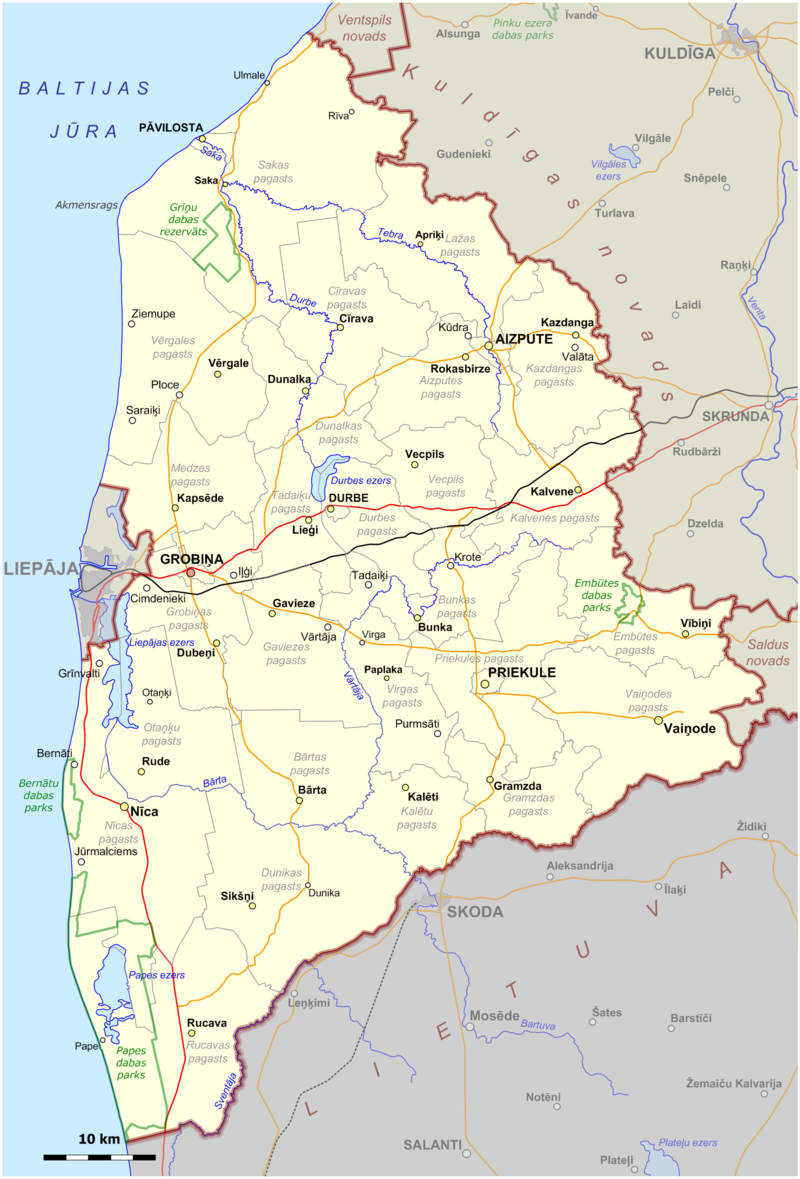 ADMINISTRATĪVI TERITORIĀLĀ REFORMA

 PERIODS PĒC REFORMAS
DIENVIDKURZEMES NOVADS
DIENVIDKURZEMES NOVADA PAŠVALDĪBAS IZPILDDIREKTORS ULDIS VĀRNA
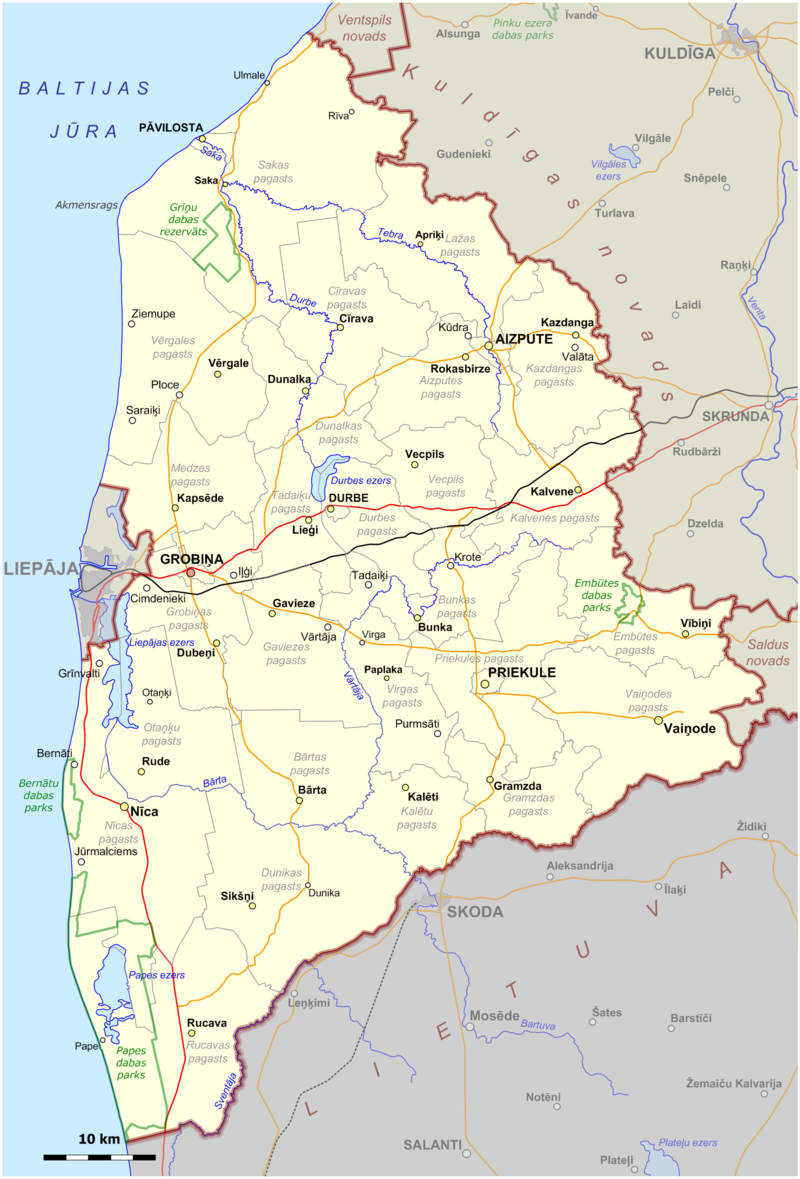 DIENVIDKURZEMES NOVADĀ:
31
ADMINISTRATĪVĀ VIENĪBA
8
NOVADI
5
PILSĒTAS
26
PAGASTI
ADMINISTRATĪVAIS CENTRS GROBIŅA
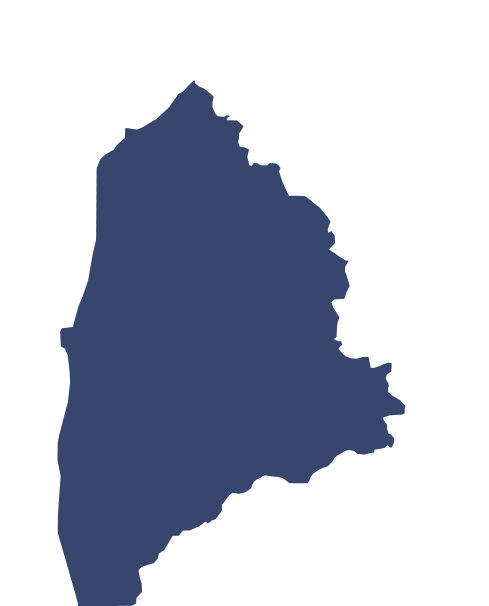 DIENVIDKURZEMES NOVADS
AIZPUTES NOVADS
DURBES NOVADS
Aizputes pilsēta, Aizputes pagasts, Cīravas pagasts, Kalvenes pagasts, Kazdangas pagasts, Lažas pagasts
Durbes pilsēta,  Durbes pagasts, Dunalkas pagasts, Vecpils pagasts, Tadaiķu pagasts
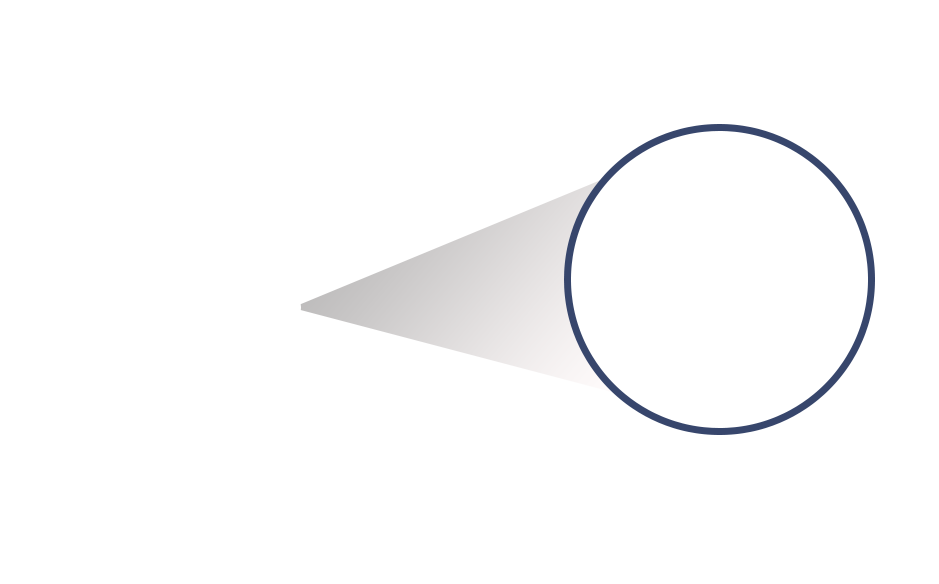 GROBIŅAS NOVADS
PRIEKULES NOVADS
33 364 
IEDZĪVOTĀJI (2021)

3629,55 km2
KOPĒJĀ PLATĪBA
Grobiņas pilsēta, Grobiņas pagasts, Medzes pagasts, Bārtas pagasts, Gaviezes pagasts
Priekules pilsēta,  Priekules pagasts, Virgas pagasts, Bunkas pagasts, Kalētu pagasts, Gramzdas pagasts
RUCAVAS NOVADS
PĀVILOSTAS NOVADS
Dunikas pagasts, Rucavas pagasts
Pāvilostas pilsēta, Sakas pagasts, Vērgales pagasts
NĪCAS NOVADS
VAIŅODES NOVADS
Nīcas pagasts, Otaņķu parasts
Vaiņodes pagasts, Embūtes pagasts
PIRMĀ DOMES SĒDE
1. JŪLIJS
DIENVIDKURZEMES NOVADA DOMES PRIEKŠSĒDĒTĀJA IEVĒLĒŠANA
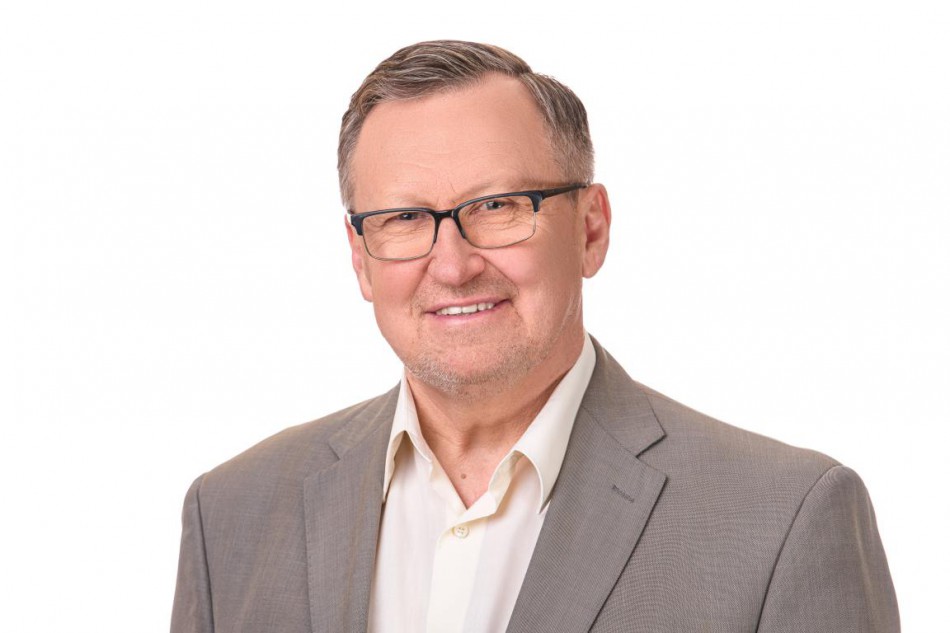 VIENBALSĪGI AR 19 BALSĪM “PAR”

 PAR DIENVIDKURZEMES NOVADA DOMES PRIEKŠSĒDĒTĀJU IEVĒLĒTS
 AIVARS PRIEDOLS
1. JŪLIJA DOMES SĒDE
DIENVIDKURZEMES NOVADA PAŠVALDĪBAS PRIEKŠSĒDĒTĀJA VIETNIEKU IEVĒLĒŠANA
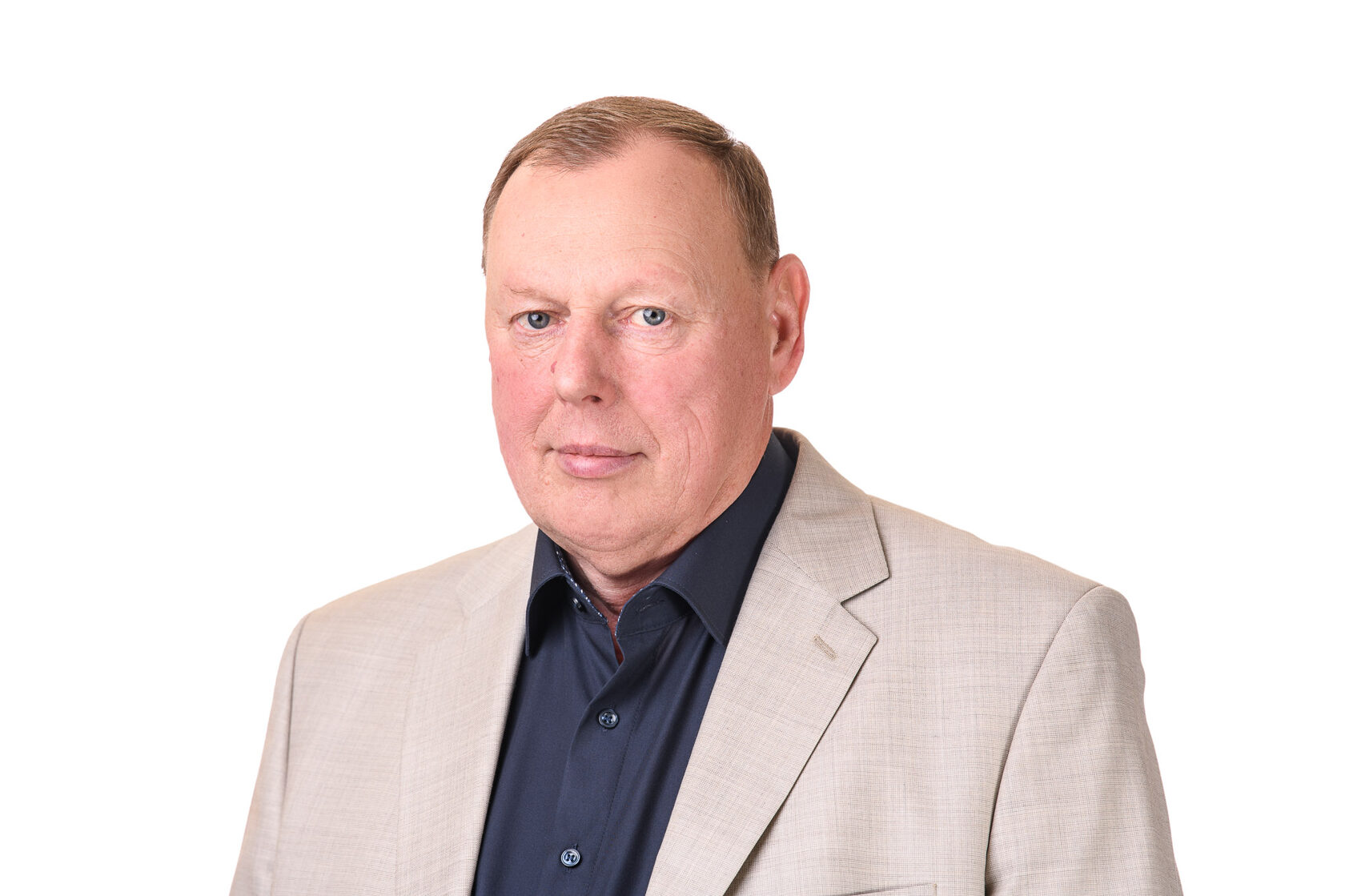 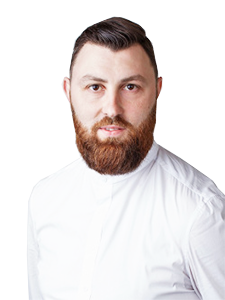 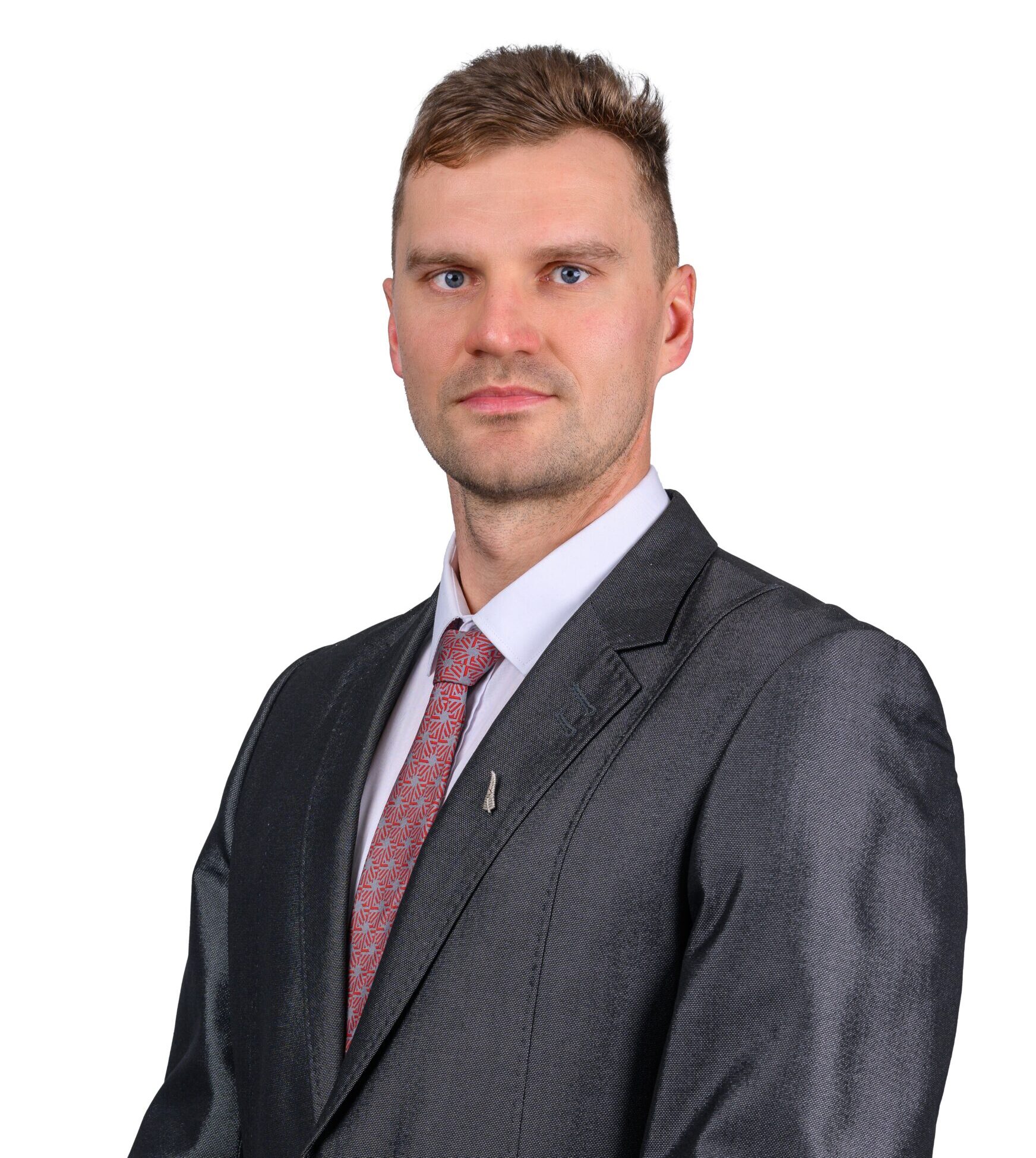 PAR DIENVIDKURZEMES NOVADA PAŠVALDĪBAS PRIEKŠSĒDĒTĀJA VIETNIEKU 
TAUTSAIMNIECĪBAS JAUTĀJUMOS


 IEVĒL AIVARU GALECKI
PAR DIENVIDKURZEMES NOVADA PAŠVALDĪBAS PRIEKŠSĒDĒTĀJA VIETNIEKU 
ATTĪSTĪBAS JAUTĀJUMOS


 IEVĒL RAIVI KALĒJU
PAR DIENVIDKURZEMES NOVADA PAŠVALDĪBAS PRIEKŠSĒDĒTĀJA VIETNIEKU 
IZGLĪTĪBAS, SOCIĀLO, SPORTA JAUTĀJUMOS

 IEVĒL ANDRI JANKOVSKI
8. JŪLIJA DOMES SĒDE
DIENVIDKURZEMES NOVADA PAŠVALDĪBAS IZPILDDIREKTORA UN IZPILDDIREKTORA VIETNIECES IEVĒLĒŠANA
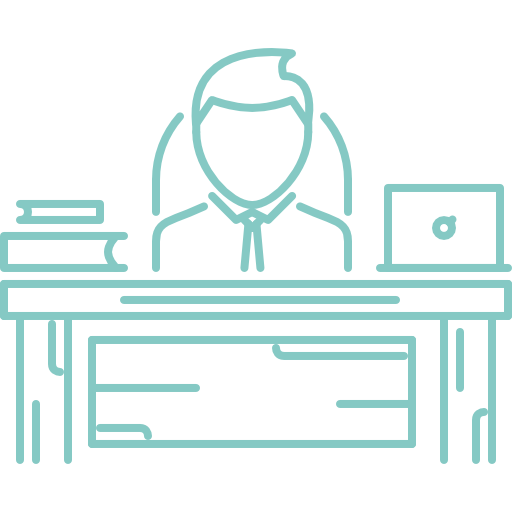 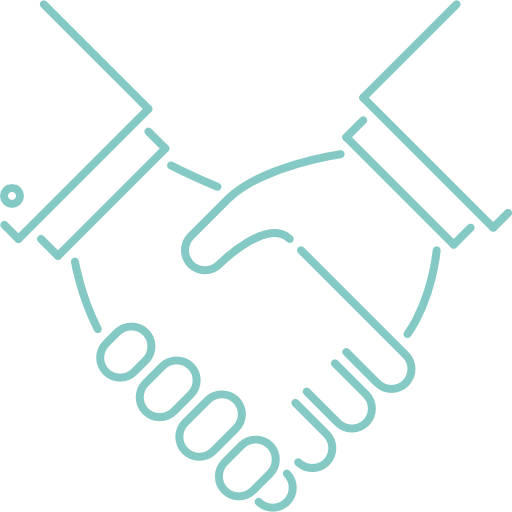 PAR DIENVIDKURZEMES NOVADA PAŠVALDĪBAS IZPILDDIREKTORU


IECEĻ ULDI VĀRNU
PAR DIENVIDKURZEMES NOVADA PAŠVALDĪBAS IZPILDDIREKTORA VIETNIECI

IECEĻ GUNITU LAIVENIECI
8. JŪLIJA DOMES SĒDE
15. JŪLIJA DOMES SĒDE
DIENVIDKURZEMES NOVADA PAŠVALDĪBAS IESTĀDES 
“DIENVIDKURZEMES NOVADA PAŠVALDĪBAS ADMINISTRĀCIJA” IZVEIDOŠANA
DIENVIDKURZEMES NOVADA PAŠVALDĪBAS SAISTOŠO NOTEIKUMU “DIENVIDKURZEMES NOVADA PAŠVALDĪBAS NOLIKUMS” APSTIPRINĀŠANA
IESTĀDE –
 “GROBIŅAS NOVADA DOME” TIEK PĀRVEIDOTA PAR

 “DIENVIDKURZEMES NOVADA  PAŠVALDĪBAS ADMINISTRĀCIJA”
(reģ.Nr. 40900029751, juridiskā adrese: Lielā iela 76, Grobiņa, 
Dienvidkurzemes nov., LV3430)
TIEK APSTIPRINĀTI SAISTOŠIE NOTEIKUMI NR. 1


“DIENVIDKURZEMES NOVADA PAŠVALDĪBAS NOLIKUMS”
8. JŪLIJA DOMES SĒDE
DIENVIDKURZEMES NOVADA PAŠVALDĪBAS
 KOMITEJU IZVEIDE
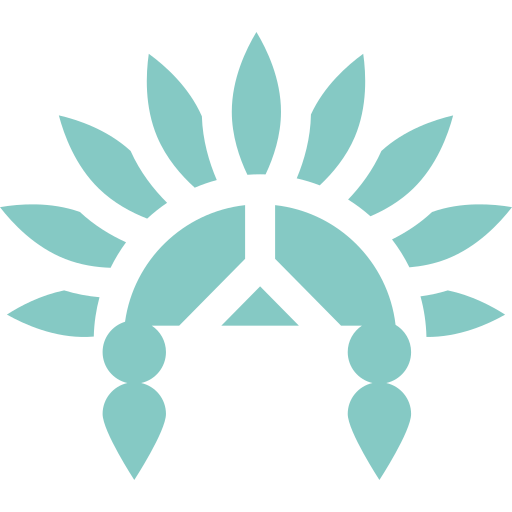 DIENVIDKURZEMES NOVADA PAŠVALDĪBAS 
FINANŠU KOMITEJA
DIENVIDKURZEMES NOVADA PAŠVALDĪBAS KULTŪRAS JAUTĀJUMU KOMITEJA
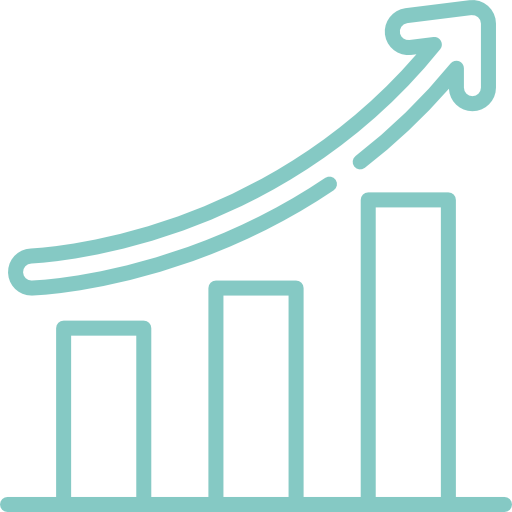 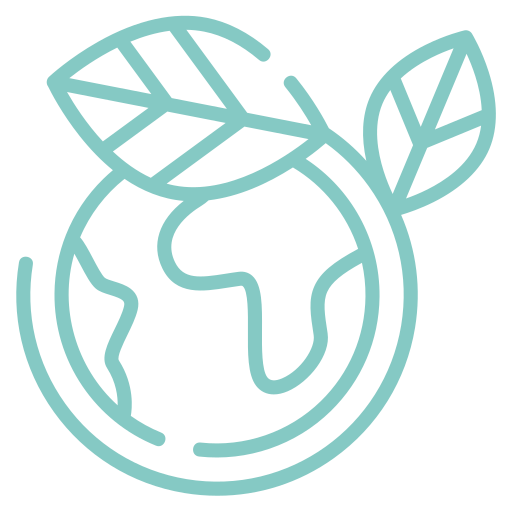 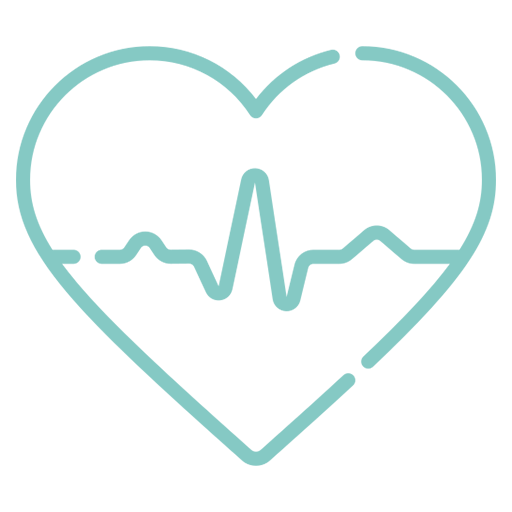 DIENVIDKURZEMES NOVADA PAŠVALDĪBAS SOCIĀLO UN VESELĪBAS JAUTĀJUMU
KOMITEJA
DIENVIDKURZEMES NOVADA PAŠVALDĪBAS VIDES JAUTĀJUMU KOMITEJA
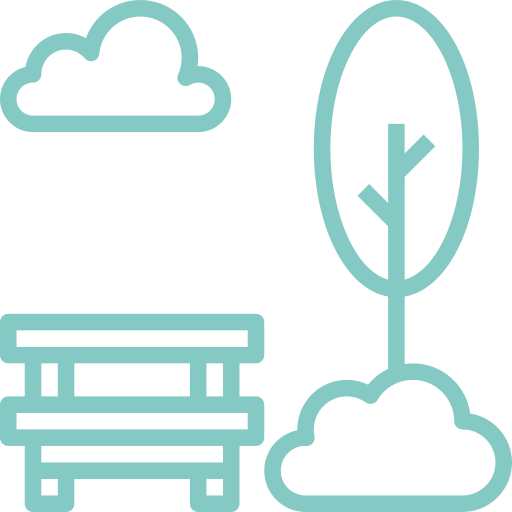 DIENVIDKURZEMES NOVADA PAŠVALDĪBAS ATTĪSTĪBAS UN TAUTSAIMNIECĪBAS
KOMITEJA
DIENVIDKURZEMES NOVADA PAŠVALDĪBAS TERITORIJAS ATTĪSTĪBAS KOMITEJA
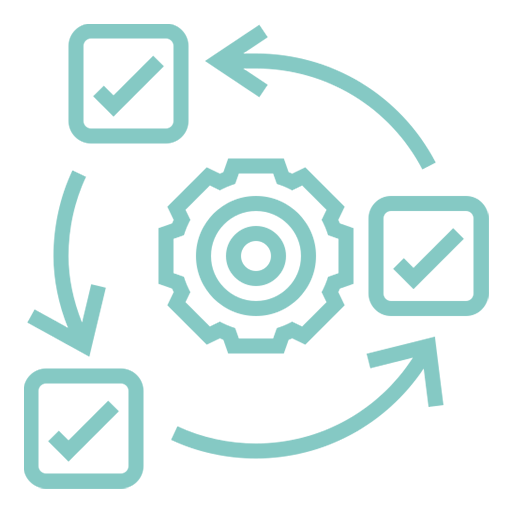 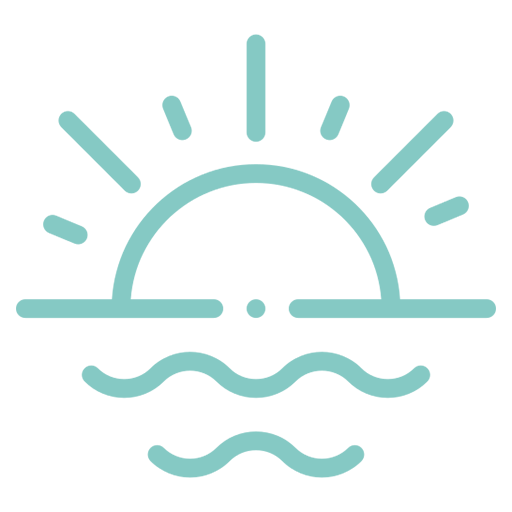 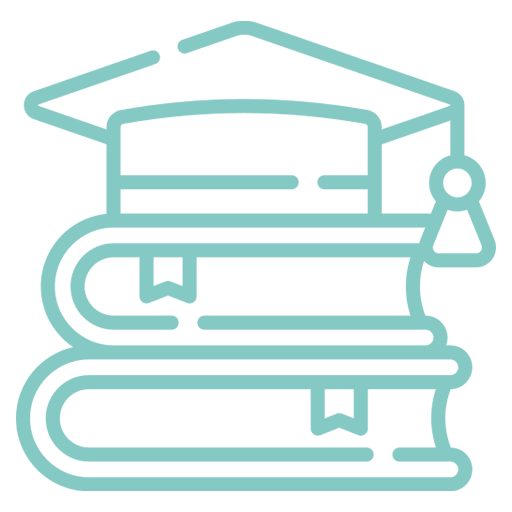 DIENVIDKURZEMES NOVADA PAŠVALDĪBAS IZGLĪTĪBAS UN SPORTA KOMITEJA
DIENVIDKURZEMES NOVADA PAŠVALDĪBAS PIEKRASTES ATTĪSTĪBAS KOMITEJA
DIENVIDKURZEMES NOVADA PAŠVALDĪBAS KOMISIJU IZVEIDOŠANA
30. SEPTEMBRA DOMES SĒDE
15. JŪLIJA DOMES SĒDE
DIENVIDKURZEMES NOVADA PAŠVALDĪBAS 
LAUKSAIMNIECĪBAS ZEMES DARĪJUMU IZVĒRTĒŠANAS KOMISIJA
DIENVIDKURZEMES NOVADA PAŠVALDĪBAS 
INTEREŠU IZGLĪTĪBAS PROGRAMMU IZVĒRTĒŠANAS UN MĒRĶDOTĀCIJAS SADALES KOMISIJA
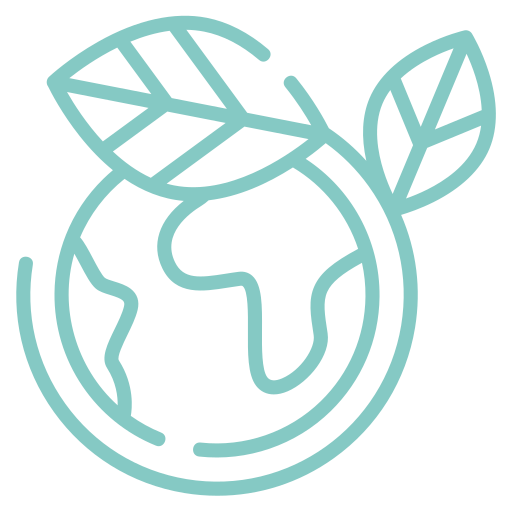 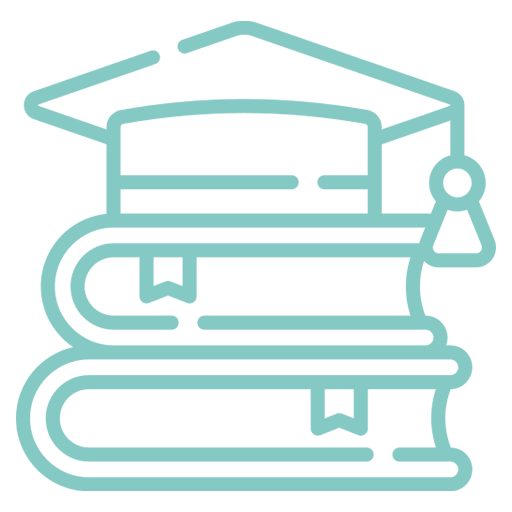 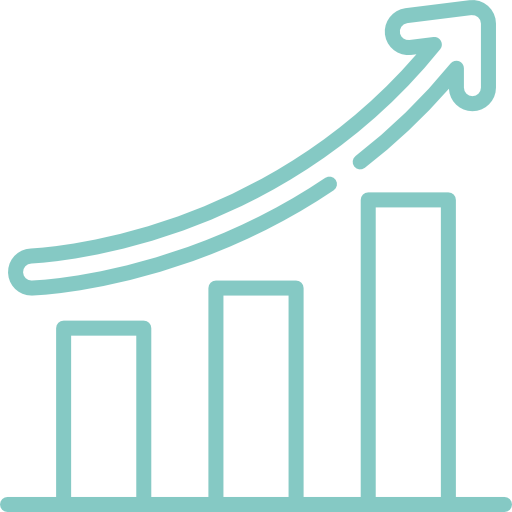 DIENVIDKURZEMES NOVADA PAŠVALDĪBAS
 IEPIRKUMA KOMISIJA
DIENVIDKURZEMES NOVADA PAŠVALDĪBAS INTEREŠU IZGLĪTĪBAS PROGRAMMU LICENCĒŠANAS KOMISIJA
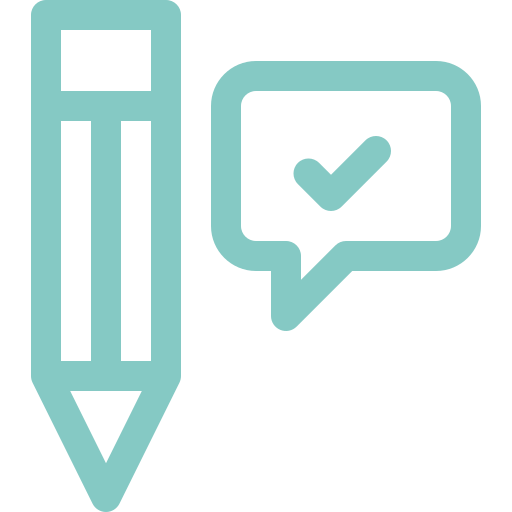 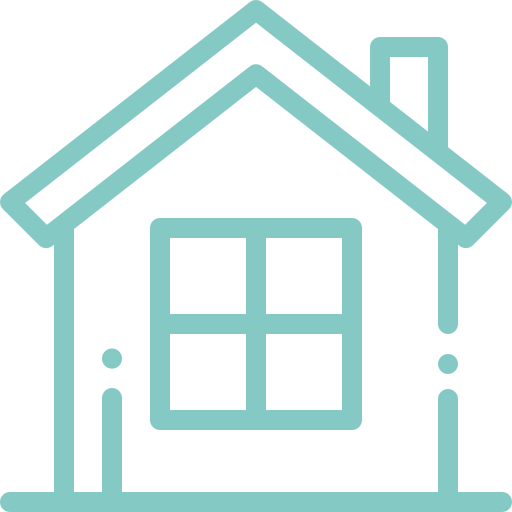 DIENVIDKURZEMES NOVADA PAŠVALDĪBAS 
DZĪVOKĻU KOMISIJA
LIEPĀJAS VALSTPILSĒTAS UN DIENVIDKURZEMES 
SADARBĪBAS TERITORIJAS CIVILĀS AIZSARDZĪBAS KOMISIJA
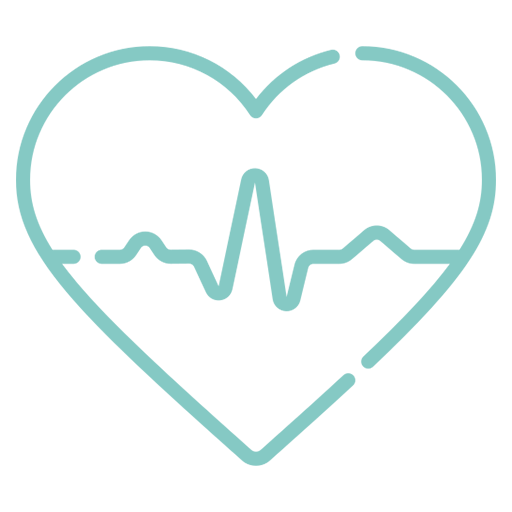 DIENVIDKURZEMES NOVADA PAŠVALDĪBAS
 VĒLĒŠANAS KOMISIJAS KANDIDĀTU APSTIPRINĀŠANA
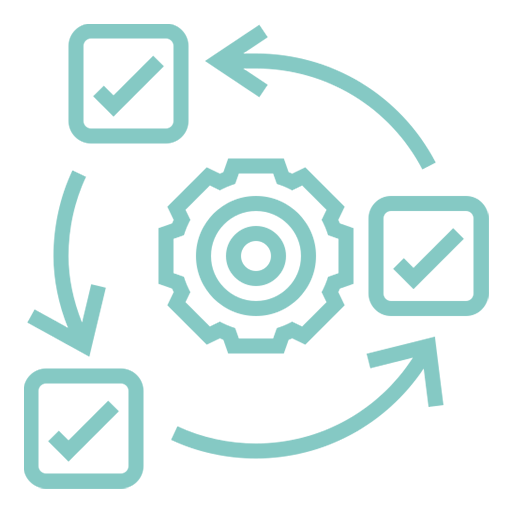 26. AUGUSTA DOMES SĒDE
SAISTOŠO NOTEIKUMU
 “PAR DIENVIDKURZEMES NOVADA PAŠVALDĪBAS BUDŽETU 2021.GADAM” APSTIPRINĀŠANA
Apstiprina saistošos noteikumus Nr.4
 „ Par Dienvidkurzemes novada pašvaldības budžetu 2021.gadam”
47 492 934 EUR
PLĀNOTIE PAMATBUDŽETA IEŅĒMUMI
58 296 039 EUR
PLĀNOTIE PAMATBUDŽETA IZDEVUMI
26. AUGUSTA DOMES SĒDE
DIENVIDKURZEMES NOVADA 
PAŠVALDĪBAS IESTĀŽU UN NOLIKUMU IZVEIDE:
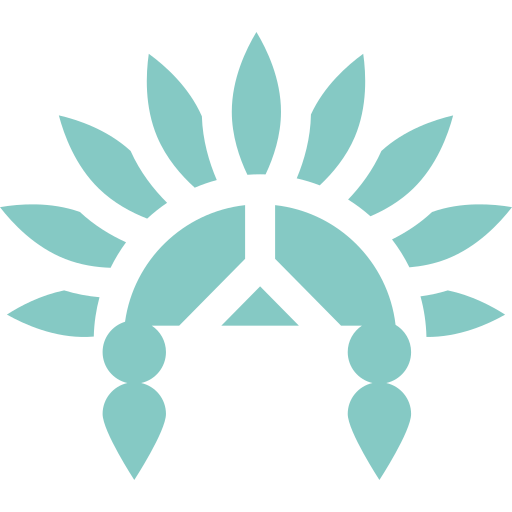 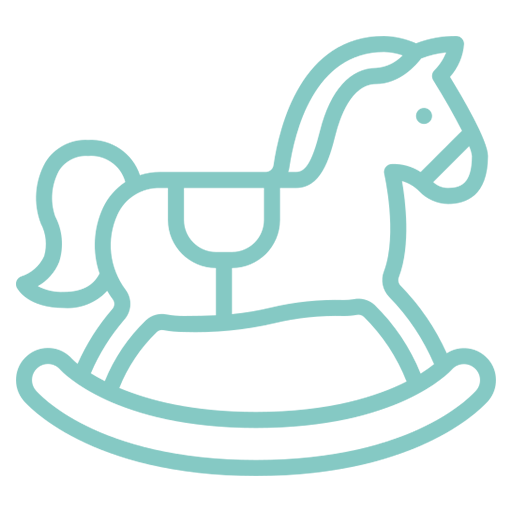 DIENVIDKURZEMES NOVADA BĀRIŅTIESA
DIENVIDKURZEMES NOVADA KULTŪRAS PĀRVALDE
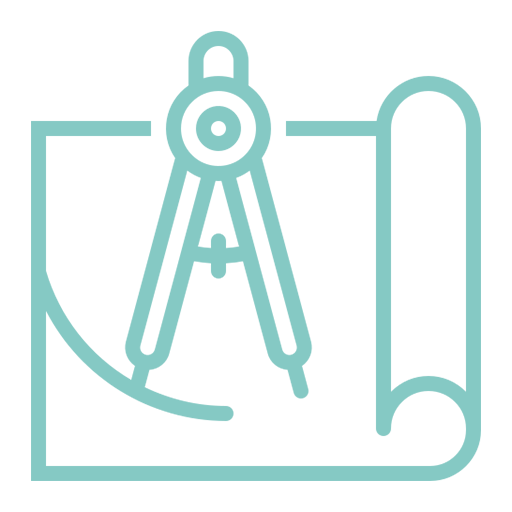 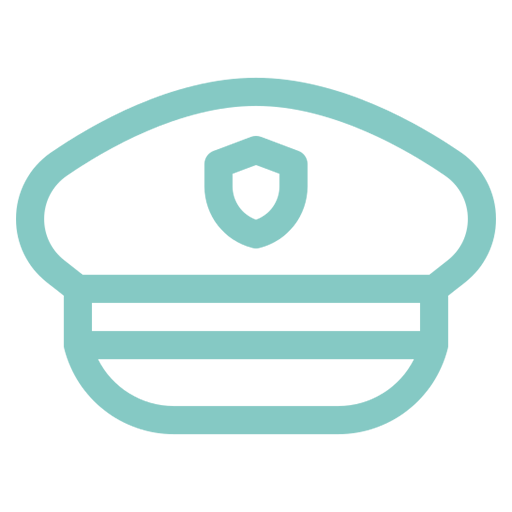 DIENVIDKURZEMES NOVADA BŪVVALDE
DIENVIDKURZEMES NOVADA PAŠVALDĪBAS 
PAŠVALDĪBAS POLICIJA
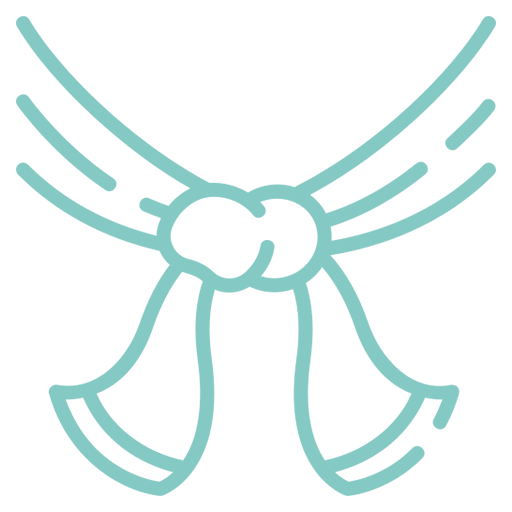 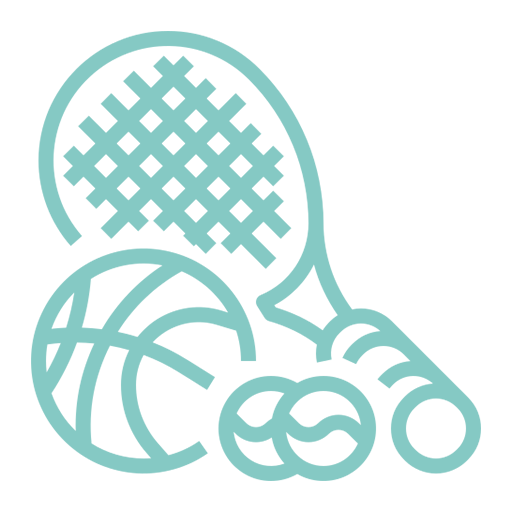 DIENVIDKURZEMES NOVADA DZIMTSARAKSTU NODAĻA
DIENVIDKURZEMES NOVADA PAŠVALDĪBAS
 SPORTA PĀRVALDE
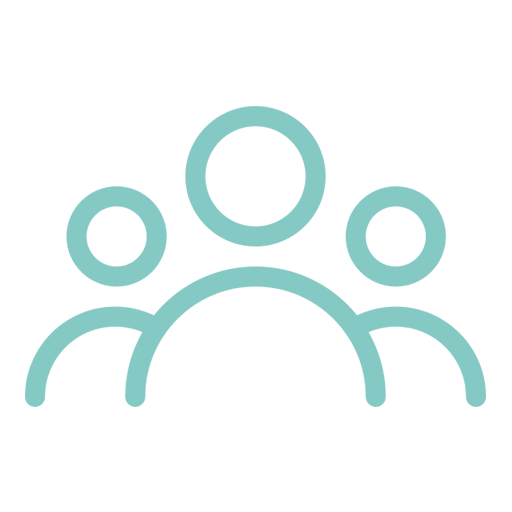 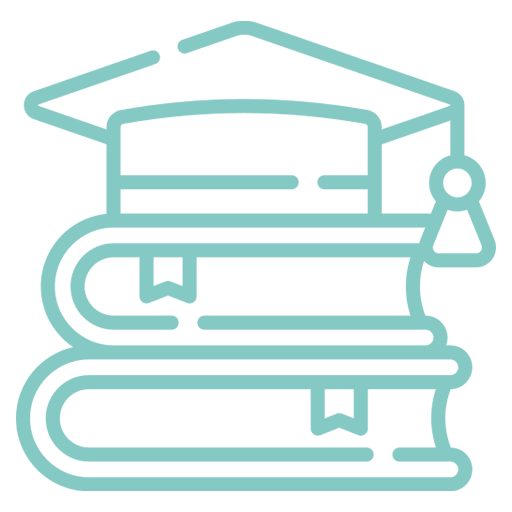 DIENVIDKURZEMES NOVADA IZGLĪTĪBAS PĀRVALDE
DIENVIDKURZEMES NOVADA SOCIĀLAIS DIENESTS
30. SEPTEMBRA DOMES SĒDE
DIENVIDKURZEMES NOVADA 
PAŠVALDĪBAS AMATU KATALOGA UN 
AMATU SARAKSTA APSTIPRINĀŠANA
Apstiprina Dienvidkurzemes novada pašvaldības amatu katalogu ar 2021.gada  1.oktobri

Apstiprina Dienvidkurzemes novada pašvaldības amatu sarakstu un mēnešalgas 2021.gadam ar 2021.gada  1.oktobri.
30. SEPTEMBRA DOMES SĒDE
DIENVIDKURZEMES NOVADA 
IZGLĪTĪBAS PĀRVALDES VADĪTĀJA IECELŠANA
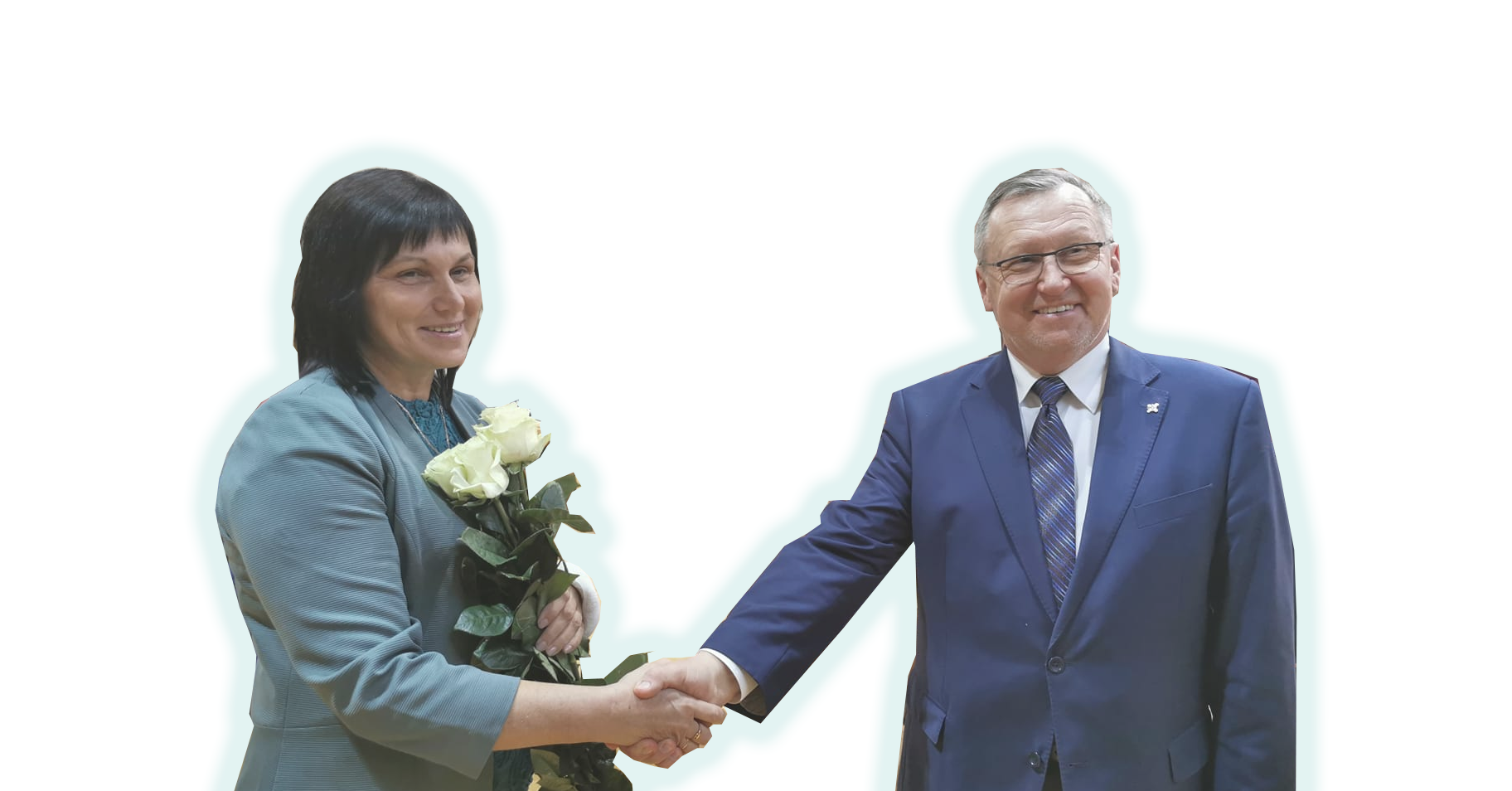 DIENVIDKURZEMES NOVADA DOMES DEPUTĀTI NOBALSO PAR

 GINTAS KAMPARES

 IECELŠANU 
IZGLĪTĪBAS PĀRVALDES VADĪTĀJA AMATĀ
30. SEPTEMBRA DOMES SĒDE
DIENVIDKURZEMES NOVADA 
PILSĒTU UN PAGASTU PĀRVALŽU VADĪTĀJU IECELŠANA
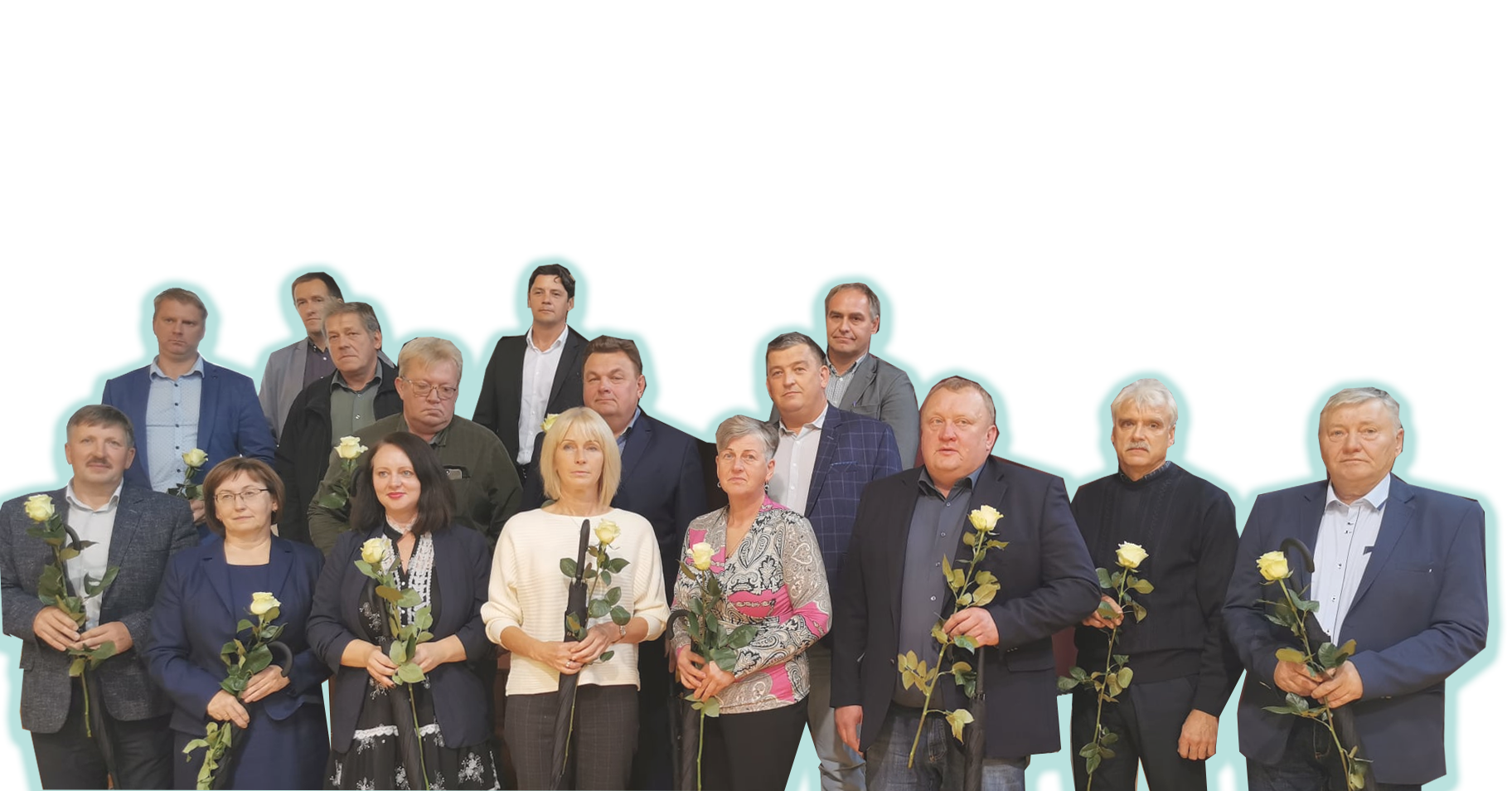 TIEK IEVĒLĒTI 17 PILSĒTU UN PAGASTU PĀRVALŽU VADĪTĀJI
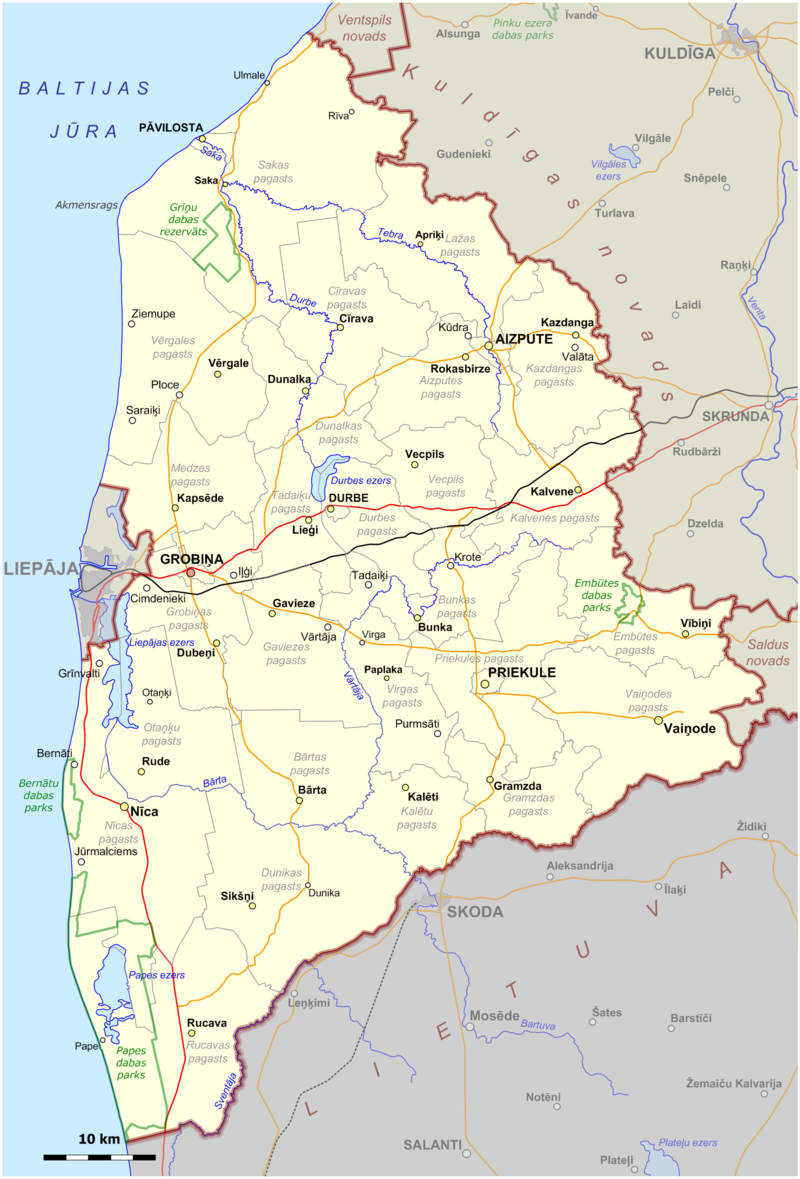 TURPMĀKIE SOĻI …